Fig. 1 Effects of various inhibitors on PEDF-induced HUVEC apoptosis. (A) HUVECs were untreated (UT) or treated with ...
Cardiovasc Res, Volume 76, Issue 2, November 2007, Pages 213–223, https://doi.org/10.1016/j.cardiores.2007.06.032
The content of this slide may be subject to copyright: please see the slide notes for details.
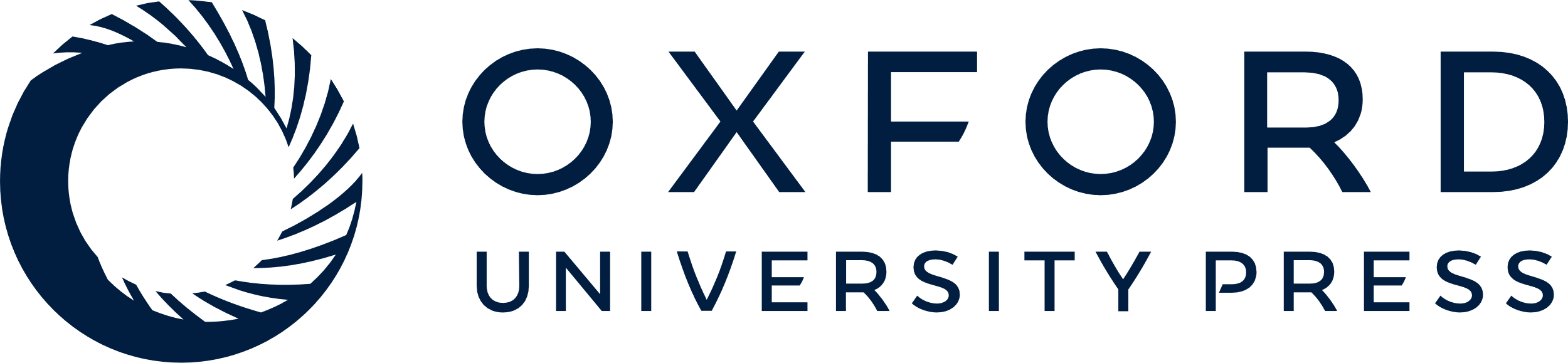 [Speaker Notes: Fig. 1 Effects of various inhibitors on PEDF-induced HUVEC apoptosis. (A) HUVECs were untreated (UT) or treated with PEDF (P) or PEDF solvent (S) for 24 h or pretreated with 20 μM zVAD-fmk (caspases inhibitor), 10 μM GW9662, 10 μM T0070907 (PPARδ inhibitors), 10 μM SB203580 (p38 MAPK inhibitor) or DMSO (inhibitor solvent; 0.05%) for 1 h before PEDF treatment. Subsequently, the percentage of late apoptotic cells was quantified by TUNEL assay. *P<0.05 versus untreated cells. #P<0.05 versus PEDF+DMSO-treated cells. (B) HUVECs were treated as indicated and apoptosis was quantified using the Annexin V-FITC Apoptosis Detection kit. Stained cells were analyzed by flow cytometry. Upper right indicates the percentage of late apoptotic cells (annexin V/PI-stained positive cells), and lower right indicates the percentage of early apoptotic cells (annexin V-stained positive cells). (C) HUVECs were exposed to PEDF for the indicated times. Western blotting with antibodies against the active phosphorylated forms of p38 MAPK (p-p38) was performed, then the membrane were stripped and reprobed with anti-p38 antibodies to control for loading. Results are expressed as the optical density of p-p38 normalized to p38 levels.


Unless provided in the caption above, the following copyright applies to the content of this slide: Copyright © 2007, European Society of Cardiology]